Retrieval PracticeWhere the Mountain Meets the Moon
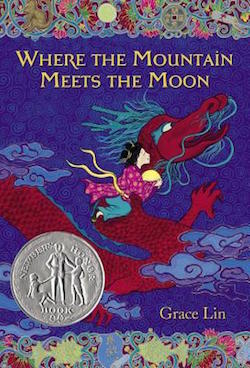 [Speaker Notes: Welcome! We are thrilled that you are using our retrieval practice resource for The Magician’s Nephew Curriculum Unit.  
Retrieval Practice
Retrieval Practice is an academic system in which you ask students questions designed to help encode key knowledge into long-term memory. These questions draw on knowledge from the Knowledge Organizer, the novel itself, or recently read embedded texts.
 
Tips for Planning & Implementation
Plan your target response for each Retrieval Practice question. You might note these responses in your teacher-created version of the student packet or simply print out this RP deck.
Decide how students will respond to each Active Practice question: Turn and Talk, Cold Call, Raise Hands, Everybody Writes. Students do not need to write the response for every Retrieval Practice question. 
The activity is designed to be fast-paced and energetic with little discussion. The purpose is the retrieval of knowledge. This helps encode the information in long term memory. A common mistake is to spend time discussing answers to these questions. If students are dying to discuss, it is of course permissible from time to time but doing so can disrupt lesson timings. Occasionally, you may choose to engage in brief discussion based on data or to leverage student enthusiasm, but the focus of this section of the lesson should be quick, efficient, and accurate practice.

You will find two slides per Retrieval Practice session.  The first slide lists the questions.  The second slide lists the answers.   Each slide is labeled at the top with the lesson number.  Within this deck you will find retrieval practice for lessons 7, 11, 13, and 17.

We currently have included timestamps for each set of questions but know that you may modify these timestamps depending on the needs of your students and length of your ELA block. Ideally, you want to ensure Retrieval Practice (both worktime and review) takes no more than 10 minutes.

Things to note:
Key terms from the knowledge organizer are written in blue.
Answers are written with key ideas or vocabulary in gold.
Answers which require examples from the teacher are noted in red.
Each retrieval practice is designed to be student self-scoring with each question worth 1 point unless otherwise noted on the slide.  This will allow students to complete, score, and self-report their work.]
Retrieval Practice: Lesson 4
1. What do goldfish symbolize?.

2. What is a dynasty?

3. What is a folktale? 

4. What is an origin story? 

5. Who is connected to a dynasty. 

6. Who is best described as impulsive?
Take 3 minutes
Retrieval Practice: Lesson 4
A goldfish symbolizes strength, bravery, good fortune, and success. 
	
2. Dynasty is a family that rules a country/empire for a long time.

A folktale is a story or superstition passed down orally from one generation to the next and may teach lessons. 
 
An origin story is a story that describes how a person, place, thin, or idea came to exist. 

5. The character connected to a dynasty is Magistrate Tiger.
Retrieval Practice: Lesson 4
(continued)
The characters who could be best described as impulsive are Minli and Magistrate Tiger.
Self-score: ______ /6
Retrieval Practice: Lesson 10
What does it mean to be indebted to someone? 

What is a proverb?

What are myths? 

What does a dragon symbolize? 

5. Who could be described as envious in the novel? 

6. Describe how Ma and Ba discourage Minli? 7. What is foreshadowing?
Take 3 minutes
Retrieval Practice Answers: Lesson 10
When someone is indebted to it means they owe something to someone, like money or thanks.

A proverb is a short statement or saying that provides a general truth or piece of advice.

A myth is a story told by ancient cultures that explain beliefs, practices, or natural occurences.   

A dragon symbolizes that refers to situations in which what occurs is the opposite of what’s expected is strength, power, an and good luck. It can also symbolize an emperor’s power.
[Speaker Notes: .]
Retrieval Practice Answers: Lesson 10
(continued)
Characters who could be described as envious are Magistrate Tiger and Ma.

Ma and Ba discourage Minli by telling her that wanting to change their fortune is impossible and that she needs to stop believing stories.
Foreshadowing is when a hint suggests events that might happen in the future.
Self-score: ______ /7
[Speaker Notes: .]
Retrieval Practice: Lesson 13
1.  What is a folktale?  

2. What is a simile? 

3. Describe the dragon using a simile?  

4. What is symbolism? 
 
5. What is one symbol from Where the Mountain Meets the Moon? 
 
6. Who or what in the novel could be described as meager?

7. What was the purpose of oral tradition?
Take 3 minutes
Retrieval Practice Answers: Lesson 13
A folktale is a story or superstition passed down orally from one generation to the next, and may teach a lesson.

2. A simile is a comparison between two unlike things using like or  
     as. 

Example: The dragon is as big a house.
      
Symbolism is when an object, person, or idea in a text has an
      additional meaning beyond its literal one. 
 
5. Some symbols from the novel are: dragon, goldfish, the Old 
    Man of the Moon, and Magistrate Tiger.
Retrieval Practice Answers: Lesson 13
(continued)
6. Something that could be described as meager is Minli’s house 
    and village.

7. The purpose of oral tradition is to communicate knowledge,
    ideas, art, and culture down to other generations through  
    word of mouth.
Self-score: ______ /7
Retrieval Practice: Lesson 18
What does the red thread symbolize? 

2. What is a simile?  

3. What is an empire? 

4. Name two things that have an origin story in the novel? 

5. What is a quest?  

6. Name a character from Where the Mountain Meets the Moon
    that is anthropomorphized.  

7. Who or what is a symbol of fortune and unanswered questions 
   in the novel?
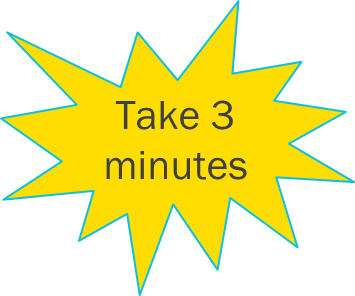 Retrieval Practice: Lesson 18
The red thread symbolizes the connections between individuals.

A simile is a comparison between two unlike things using like or as.   

An empire is a group of states or countries under the control of one authority, typically an emperor or empress.

Some origin stories include: dragon, the green tiger, Fruitless Mountain, and the goldfish man.

A quest is a long, often difficult journey a character takes in search of something or someone.
Retrieval Practice Answers: Lesson 18(continued)
6. Some characters who are anthropomorphized are: dragon, the goldfish, and the stone lions

7. The symbol of fortune and unanswered questions is the Old Man of the Moon.
Self-score: ______ /7
Retrieval Practice: Lesson 19
What is foreshadowing? 

2. What is personification?  

3. What does a dragon symbolize? 

4. What is an example of the supernatural from the novel? 

5. Who or what is a symbol of greed and anger?
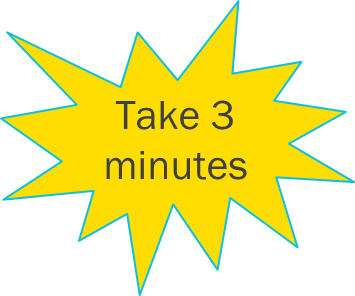 Retrieval Practice: Lesson 19
Foreshadowing is a hint that suggest events that might happen in the future.

Personification is a when human qualities are given to animals, objects, and other non-human things.   

The dragon symbolizes strength, power, good luck, and an emperor’s power.

Examples of the supernatural include: the way the dragon was born, the king making a peach tree, the paper of happiness.

The symbol of greed and anger is Magistrate Tiger.
Retrieval Practice: Lesson 21
Define supernatural? 

2. What is personification?  

3. What is an example of a folktale in Where the Mountain Meets the Moon? 

4. Describe the Magistrate Tiger using a simile. 

5. What is an embedded narrative?  

6. Name a royal character from Where the Mountain Meets the Moon.
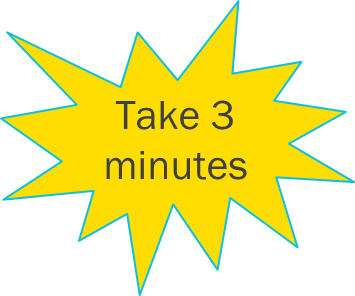 Retrieval Practice: Lesson 21
The meaning of supernatural is things or events that are attributed to a force beyond scientific understanding of the natural world, such as magic.

Personification is when human qualities are given to animals, objects, and other non-human things.   

Examples of folktales are: stories about Magistrate Tiger, the dragon gate, the paper of happiness, and the Old Man of the Moon.

Example: Magistrate Tiger is as angry as a swarm of hornets.
Retrieval Practice Answers: Lesson 21(continued)
5. An embedded narrative is a story-within-a-story, or when a character narrates a story to other characters or the reader.

6. Royal characters include Magistrate Tiger and the King from the City of Bright Moonlight.
Self-score: ______ /6